Екологічна свідомість:  від міфу до цінностей довкілля
Ольга Пруцакова
Тотем
Чурінги племені аміру (Австралія)
Тотемізм в українській культурі
Зоолатрія – культ священних тварин
Фітолатрія
Іґгдрасілль
Подвиги Геракла
Франціск Асізький
Мезинська стоянка (Чернігівська область)
Амвросіївське костище, Амвросіївська стоянка (Донецька область)
Українська міфологія (Валерій Войтович)
Цінності довкілля
Дякую за увагу !
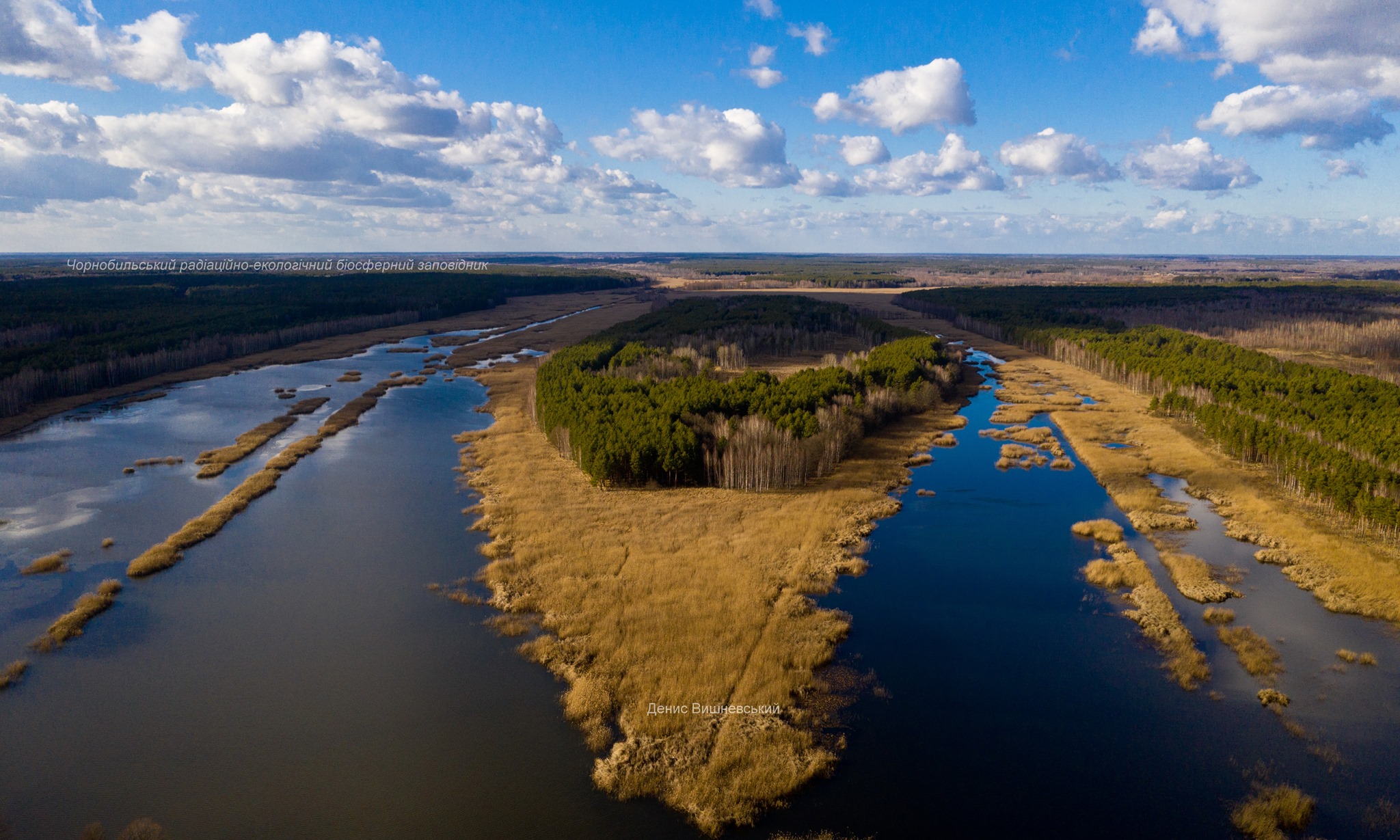